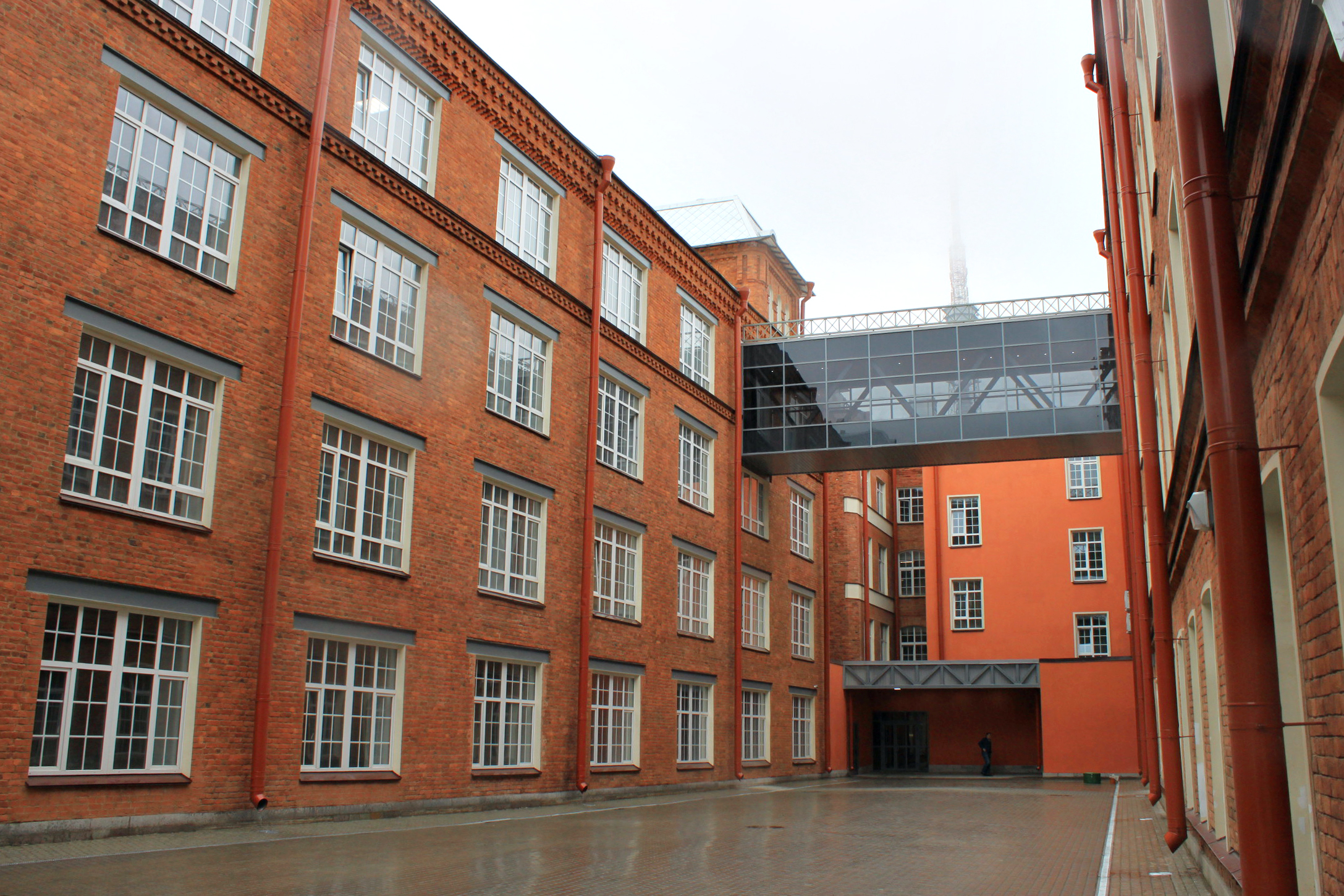 Основные результаты исполнения финансового плана НИУ ВШЭ – Санкт-Петербург за 2018 год и проект финансового плана на 2019 год
В.М.Нестеров
Зам.директора
Д.А. Алешин
Начальник  планово-экономического отдела 
НИУ «Высшая школа экономики» в Санкт-Петербурге
Нормативные и прогнозные параметры планирования показателей бюджета филиала в 2019 году:
ФП 2019
2
Высшая школа экономики,  Санкт-Петербург, 2019
Основные условия планирования расходов бюджета кампуса в 2019 году:
Безусловное выполнение всех обязательств по оплате труда, с учетом выполнения требований "майских указов" (в редакции 2018 г.) Президента РФ в части отношения заработной платы ППС к средней заработной плате по региону

Сохранение действующих принципов финансирования факультетов филиала, с зачислением в их бюджеты не менее 15% доходов от реализации программ ВПО, с учетом особенностей деятельности каждого подразделения

Дальнейшее  увеличение затрат на содержание инфраструктуры филиала с учетом прироста эксплуатируемых площадей и необходимости их дооснащения ИТ-оборудованием, мебелью, инвентарем в соответствии со стандартами НИУ ВШЭ

Сохранение уровней расходов на международную деятельность, развитие образовательных программ, рекламу и проведение общекампусных мероприятий

Реализация в ходе исполнения бюджета отдельных проектов и мероприятий, предусмотренных Стратегией развития филиала

Использование дополнительных, ранее не используемых источников финансирования расходов кампуса - пожертвований Попечительского совета
ФП 2019
3
Высшая школа экономики,  Санкт-Петербург, 2019
Ключевые показатели бюджета 
НИУ ВШЭ - Санкт-Петербург на 2019 год, тыс.руб.
ФП 2019
4
Высшая школа экономики,  Санкт-Петербург, 2019
Структура и динамика доходов НИУ ВШЭ - Санкт-Петербург в 2018-2019 гг. (без учета стипендиального обеспечения и затрат на капитальный ремонт зданий и сооружений), тыс.руб:
ФП 2019
5
Высшая школа экономики,  Санкт-Петербург, 2019
Сравнительная динамика доходов
НИУ ВШЭ - Санкт-Петербург в 2014-2019 гг., тыс.руб. 
(без учета целевой субсидии)
63%
59%
54,6%
53,6%
+22%
45,3 %
+5,2%
77,8 %
45,4 %
46,4 %
54,7 %
65,7 %
37%
41%
Размер субсидии на 1 бюджетного студента в год, тыс.руб.
ФП 2019
6
Высшая школа экономики,  Санкт-Петербург, 2019
Динамика и структура расходов НИУ ВШЭ - Санкт-Петербург 
в 2018 - 2019 гг. (тыс.руб.),:
ФП 2019
7
Высшая школа экономики,  Санкт-Петербург, 2019
Детализация раздела «Текущие расходы» по статье «Обязательства по оплате труда»
ФП 2019
8
Высшая школа экономики,  Санкт-Петербург, 2019
Приоритетные проекты развития кампуса в 2019 году:
Введение с 01.09.2019 измененной системы оплаты труда ППС с увеличением гарантированной части оплаты (прирост затрат на оплату труда ППС в 2019 году к 2018, с учетом предлагаемых изменений и плановым приростом ставок с 01.09.2019 г., составит 19,8%);

Студенческая мобильность – фактически новый проект в рамках кампуса, плановые расходы составят 10 млн.руб, прирост составит 100%;

Разработка онлайн курсов – существенное увеличение затрат, прирост составит 100%;

Приглашение ведущих ученых и преподавателей – прирост на 38%;

Создание новых международных лабораторий – прирост расходов к 2018 году составит 39,4%;

Учебные и научные ассистенты – существенный прирост расходов по учебным ассистентам ( с 0,7 млн.руб. в 2018 г. до 4,0 млн.руб. в 2019 году) и проект научных ассистентов, расходы на которых составят 5,0 млн.руб. в 2019 г., с приростом в 100%.
ФП 2019
9
Высшая школа экономики,  Санкт-Петербург, 2019
Динамика средней заработной платы НИУ ВШЭ - Санкт-Петербург 2014-2019 гг., тыс.руб.
Динамика средней заработной платы работников НИУ ВШЭ - Санкт-Петербург 2014-2018 гг.
Динамика отношения средней заработной платы отдельных категорий к средней по региону, %:
ФП 2019
10
Высшая школа экономики,  Санкт-Петербург, 2019
Сравнительные объемы доходов от реализации платных программ ВПО, зачисляемых в бюджеты факультетов НИУ ВШЭ - Санкт-Петербург в 2014-2019 гг., тыс.руб.
ФП 2019
11
Высшая школа экономики,  Санкт-Петербург, 2019
Проект решения Ученого совета НИУ ВШЭ – Санкт-Петербург:
Одобрить показатели исполнения Финансового плана НИУ ВШЭ – Санкт-Петербург в 2018 год и утвердить показатели Финансового плана НИУ ВШЭ – Санкт-Петербург на 2019 год.
ПЭО подготовить проект приказа об отчислениях в ЦБ кампуса в 2019 году и представить на утверждение установленным порядком
ФП 2019
12
Высшая школа экономики,  Санкт-Петербург, 2019
Спасибо за внимание!